-
In the name of God
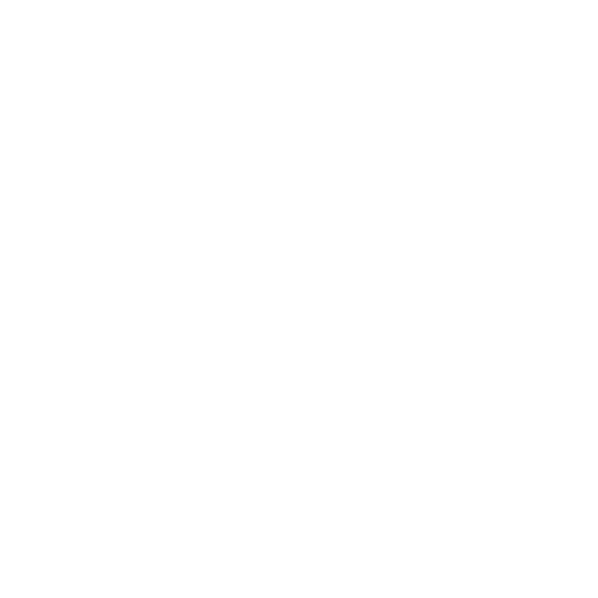 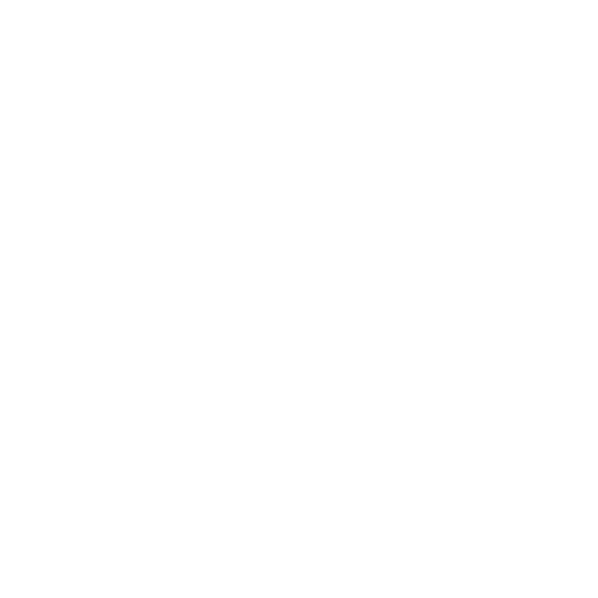 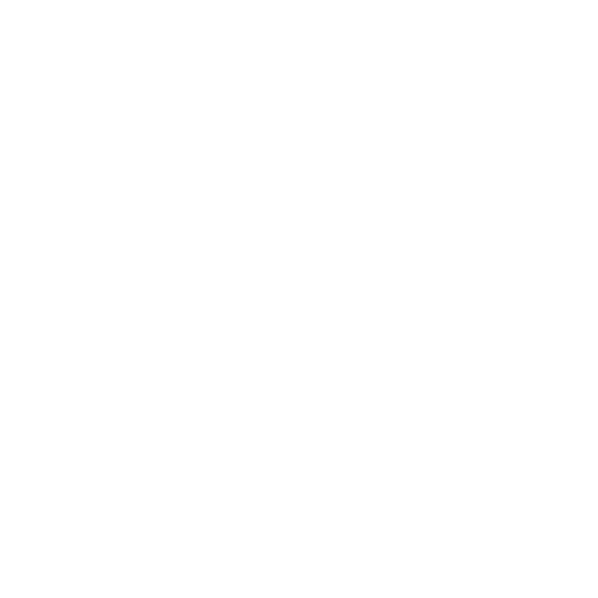 Maggot therapy
Provider: Abolfazl Khanverdi
Supervisor: Mr Ghaderi
Types of Debridement
Biological
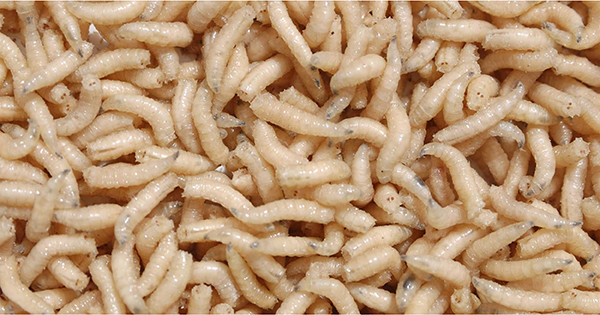 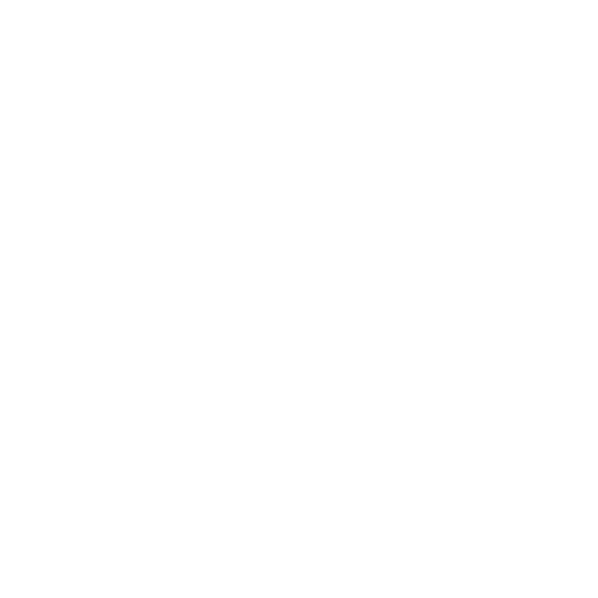 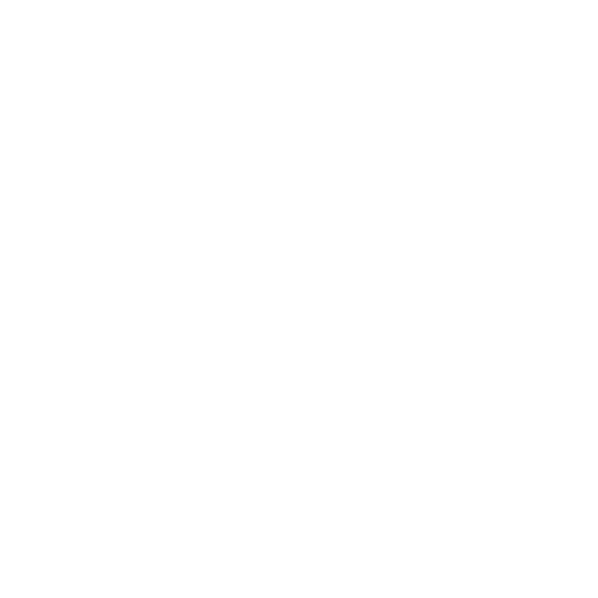 Mechanism of action
Swallowing dead tissue
Releasing degradative enzymes
Stimulation of healing
Disinfection
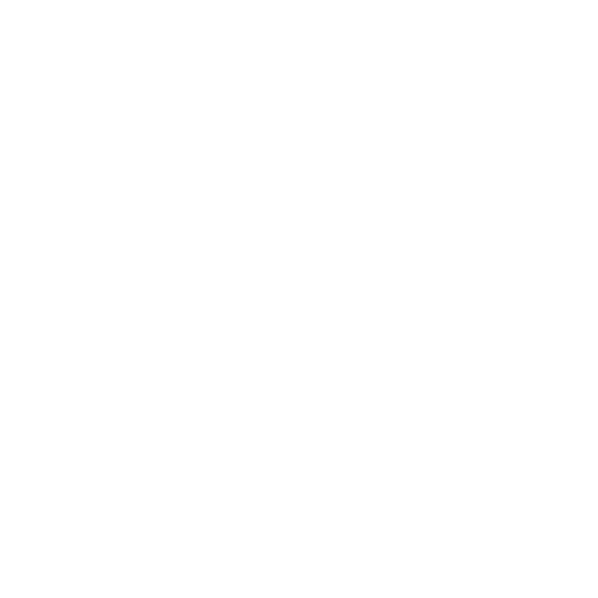 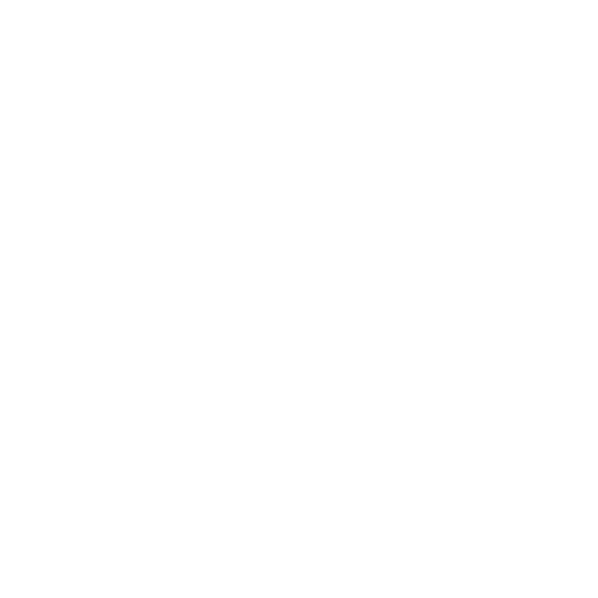 Indication
Contraindications
Chronic Wounds
Pressure Sores
Infected Wounds
Diabetic Foot Ulcers
Predecessors
Cancerous wounds
Actively bleeding wounds
Exuding wounds
Necrotic wounds
Tunnel wounds
2024
History
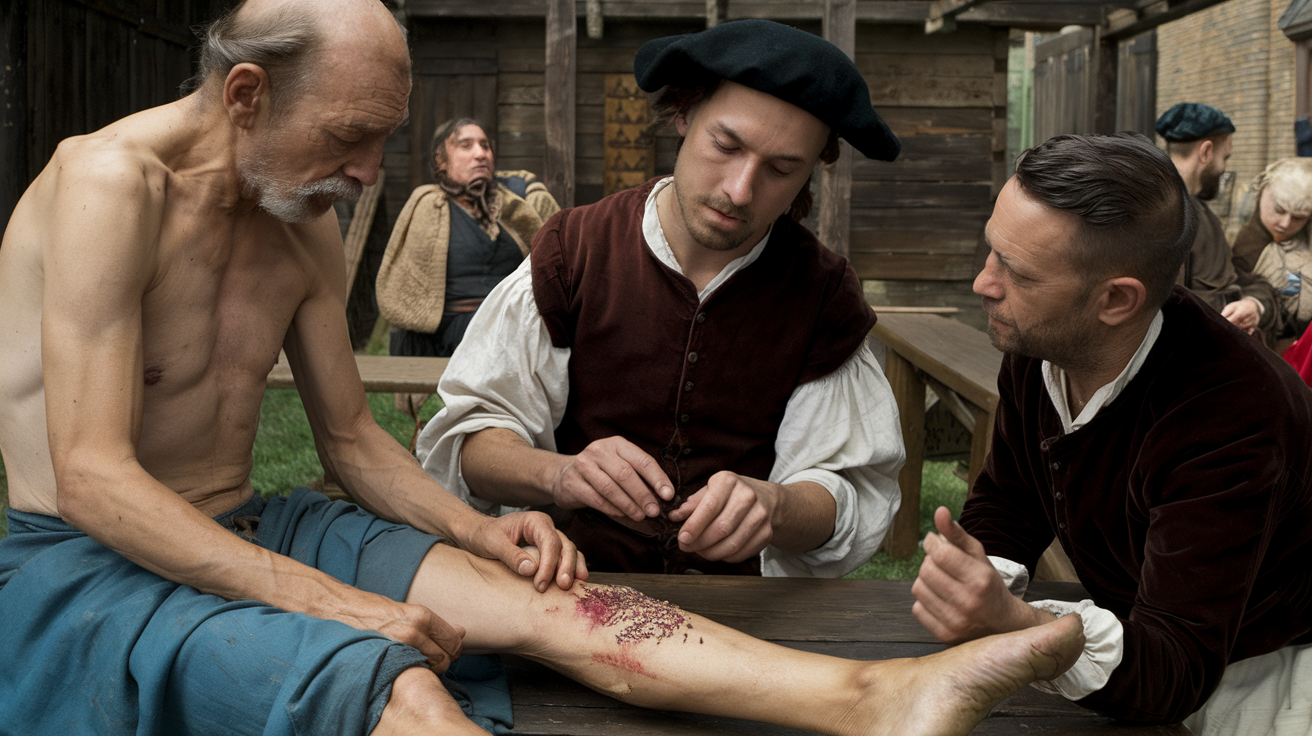 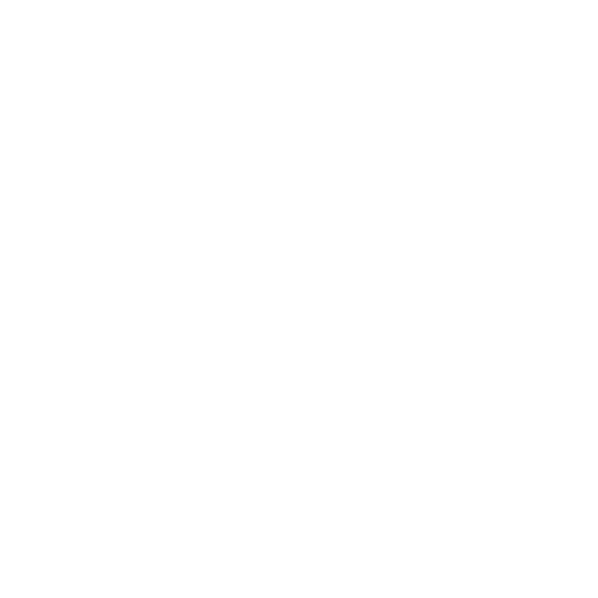 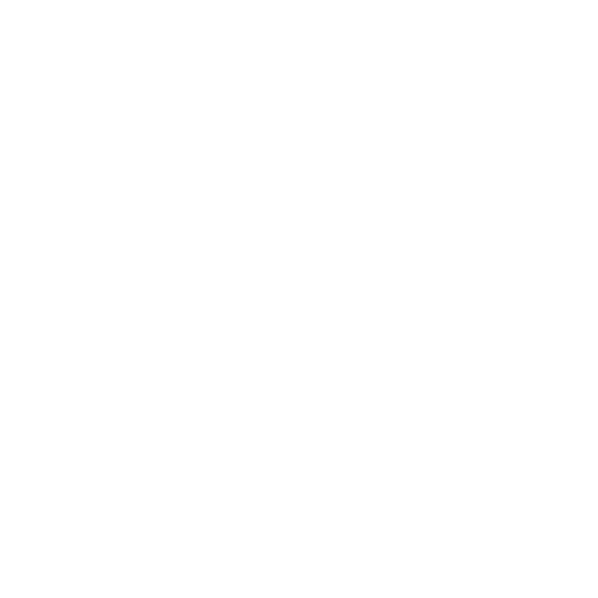 History
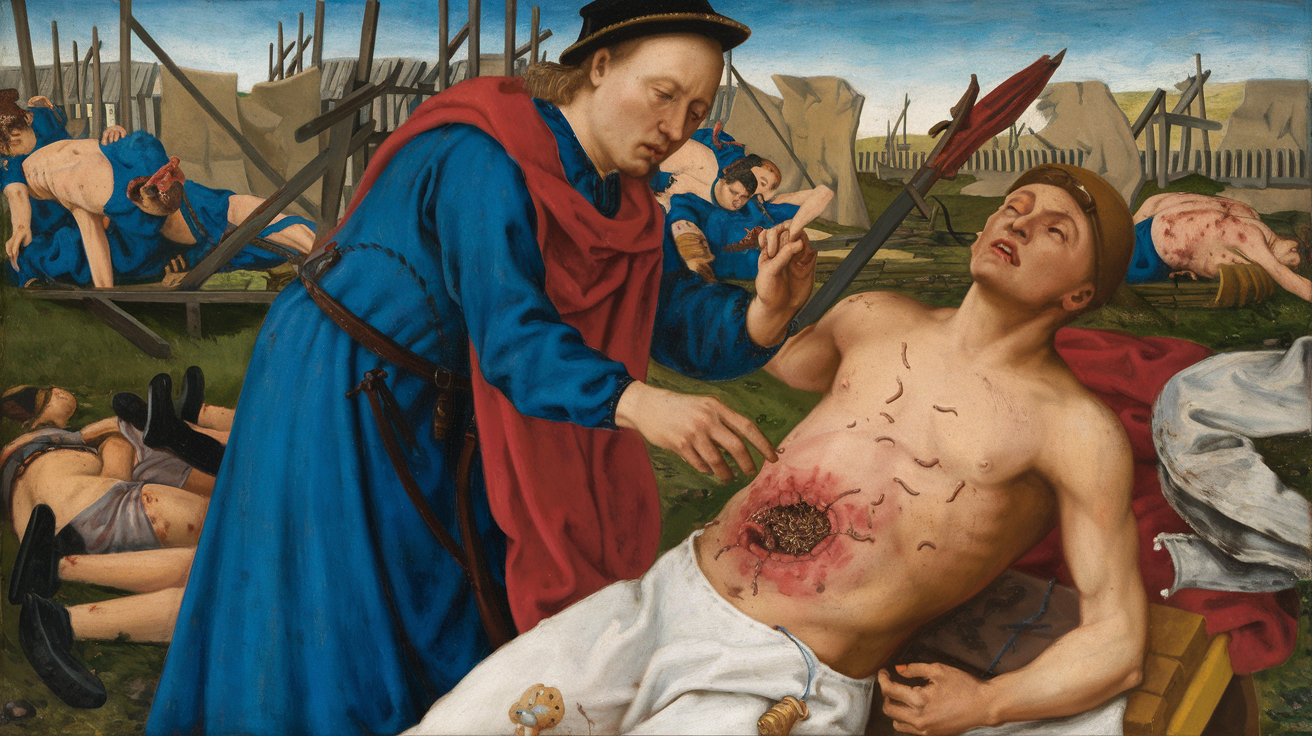 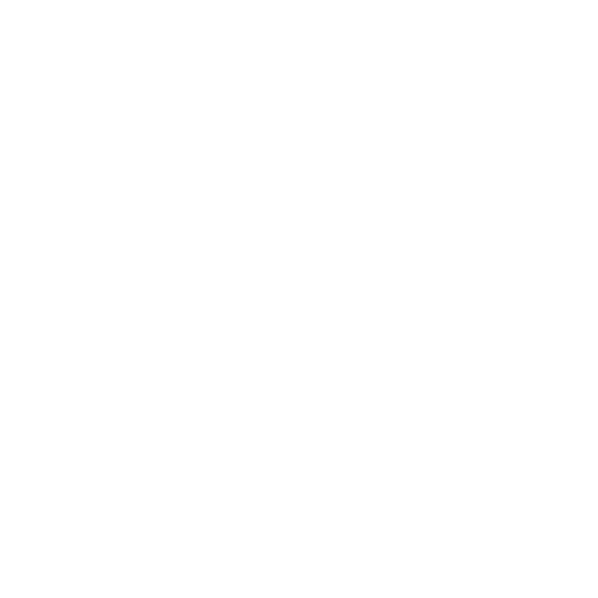 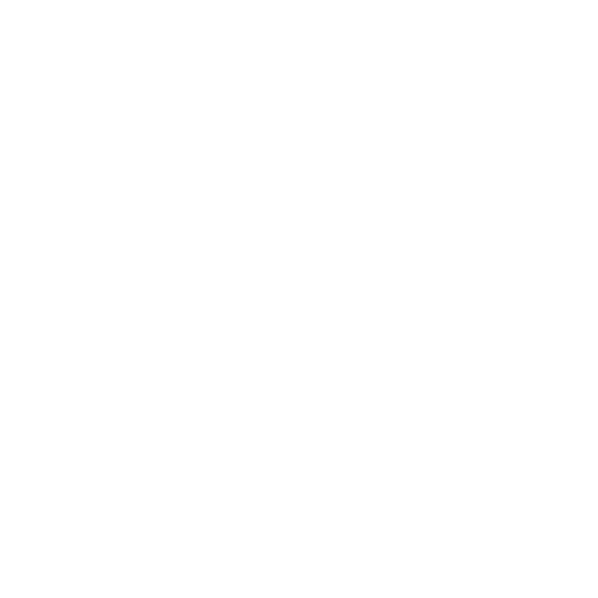 History
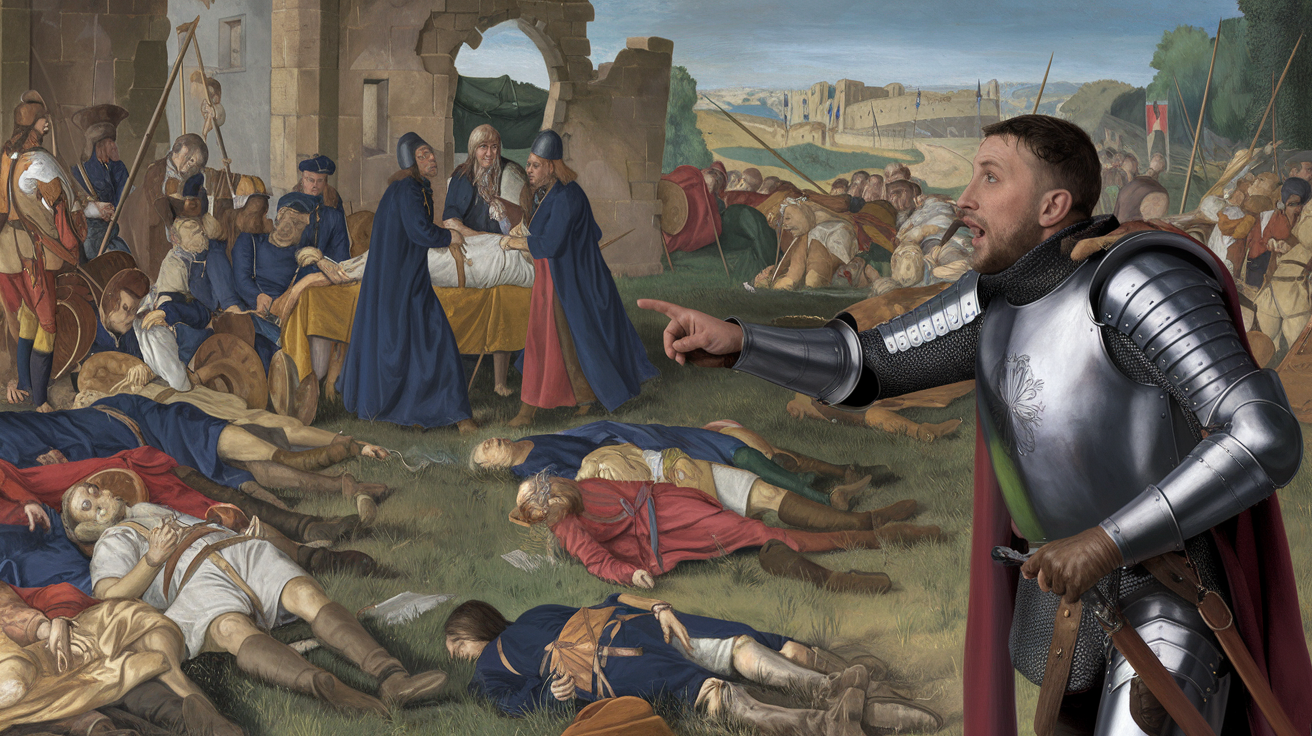 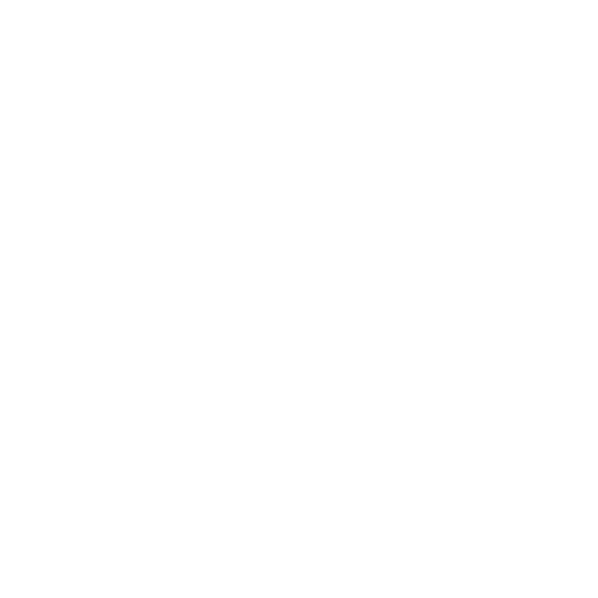 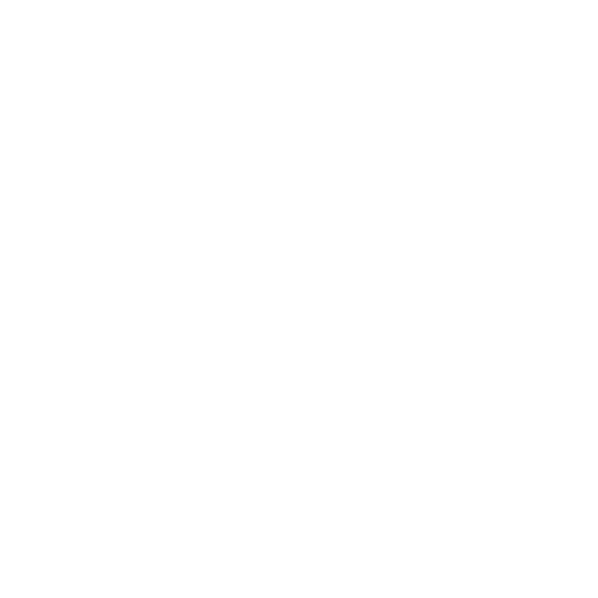 Every great advance in science has been the result of the courage to imagine something new!

“John Dewey”
Thank You